ALL FUNDS PLANNINGFY20-23
The Office of Budget & Planning
[Speaker Notes: QC:  
Terminology “All Funds Planning” process and “Budget and Planning” tool
Font size and color 

Director of Operations “DO”
	Strategy and building with the department chairs
New positions – 3 Budget Analysts Sr and 1 Business Manager Sr - Financial Responsibility for all DO’s . 
(1 now Krissy Quiroga and 2 on Monday)]
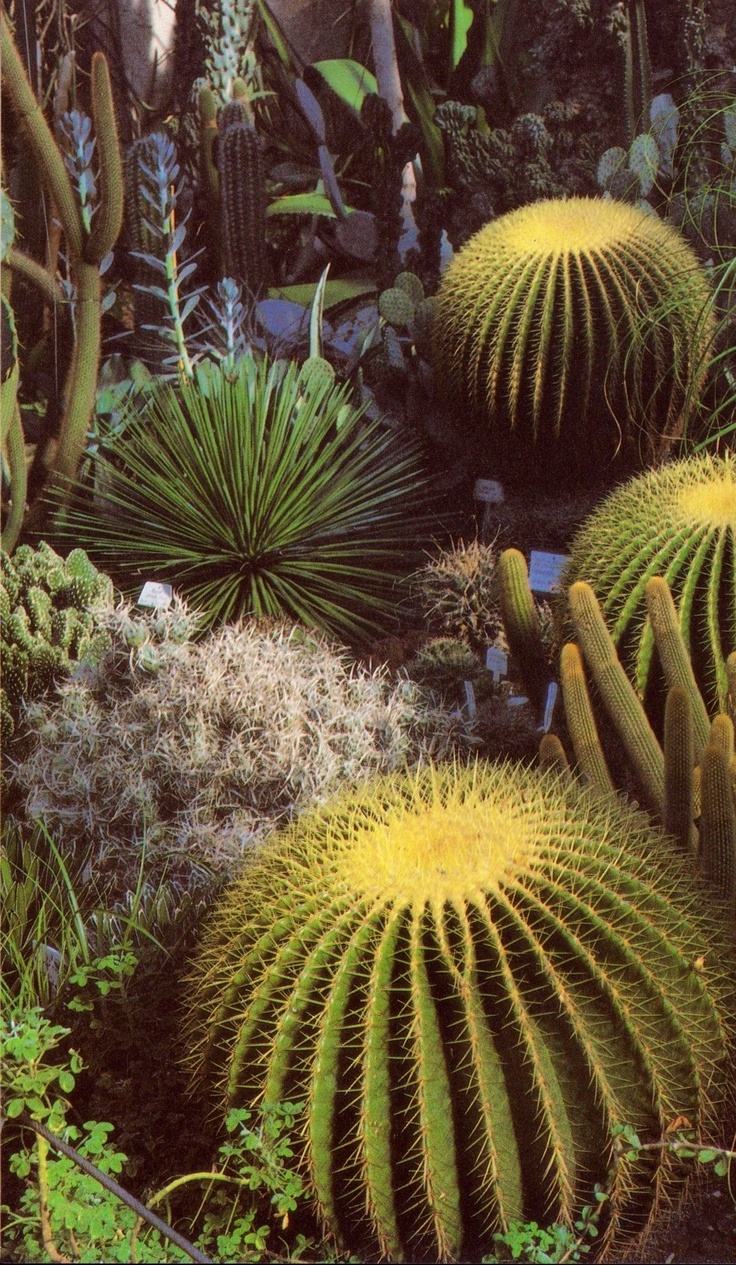 AGENDAAll Funds Planning FY20
Background/History
The Why
Prior Year Processes
What’s Not Changing?
What Is Changing?
Planning Dimensions 
Communication 
Training
Q&A
2
[Speaker Notes: Who:
Who will be impacted and on what level

What:
New Budget and Planning Tool 
What processes are changing
Understand how APT and UCAP will directly tie into Axiom and how that could be a value add.  Something they didn’t have before.  How would that change their process now? 


When:  
Provide a visual of the timeline of budget submission period
Provide go live dates of the major modules (RCM Metric, Labor Planning, and Operational Multi year)

Where: 
Where are we at right now in the software – OBP update


Why:  
Try to answer the “what’s in it for me” but also tie into the overall UA big picture
Provide them with “best practices”
Ask questions to see how they can better utilize resources 
Could we have a “working copy” in Axiom after we snap their submission to try and eliminate shadow systems?]
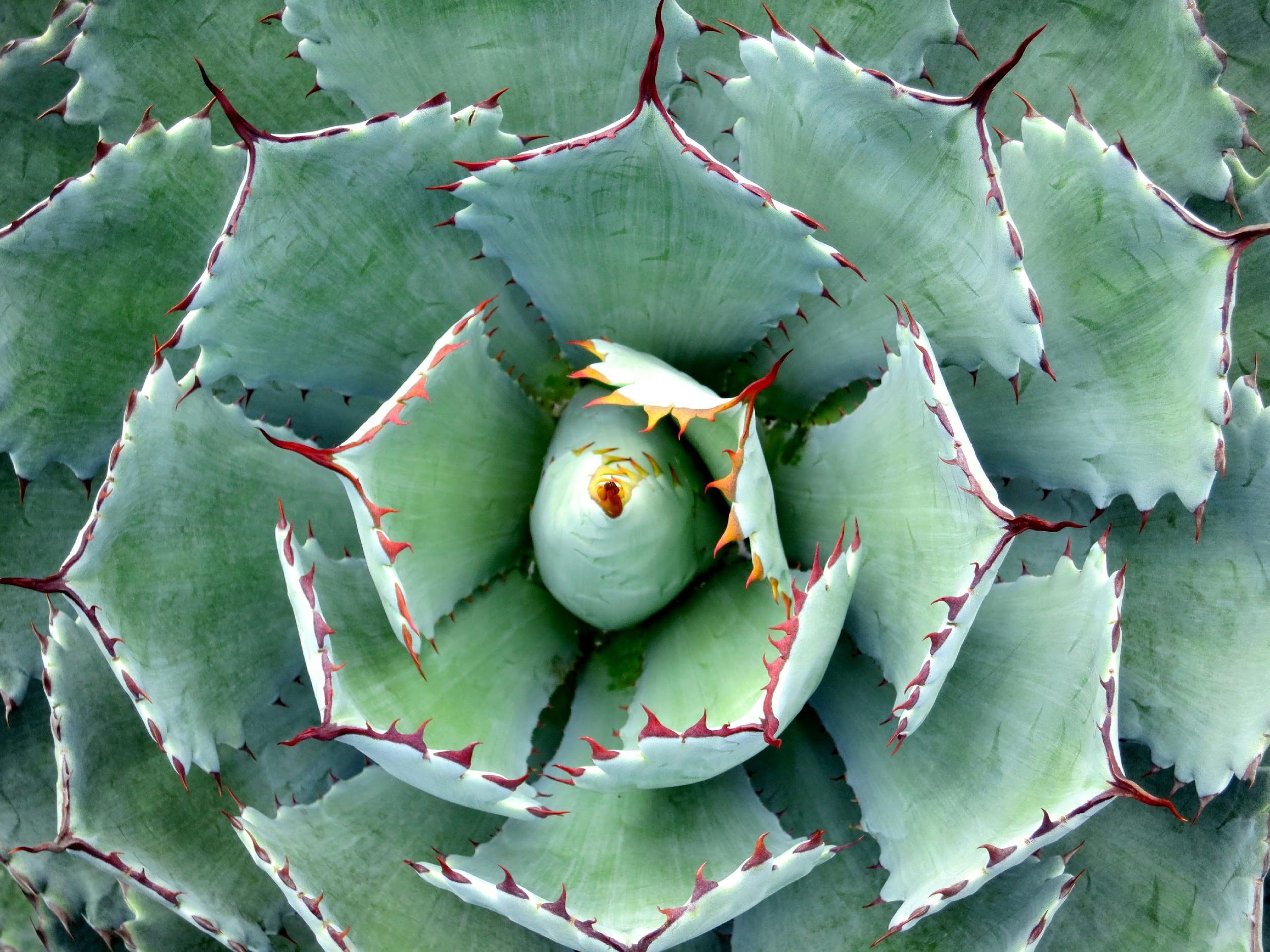 BACKGROUND/HISTORY
3
[Speaker Notes: Veronica]
BACKGROUND/HISTORY
Budget and Planning
Budget System
2020
All Funds Planning
Labor Planning
Operational Budgets
Multi-Year Planning
Strategic Narratives
2013
Departmental need for multi-year planning
UA All Funds Planning
UA Merit Program
2008
Replaced PSOS 
Created a break in Position Management
2011 
Support Line Management Reporting
Local Fund Budget electronic submissions
Adaptive Planning
UAccess Employee
4
[Speaker Notes: Veronica

Adaptive Planning Tool – Talking Points
2013 Departmental Managers Wanted More
RFP = 2 Vendors, Adaptive and Vena
Initial Adaptive Contract 5 Years (2014-2019)
Office of Budget and Planning Uses = All Funds & Merit Program
Challenges = Non-relational design, lack of design flexibility, limited use cases available (could not replace transactional nature of Budget System in particular)

UA Budget and Planning Tool – Talking Points
Adaptive Contract Renewal Looming
Budget System Lacks Redundancy
Market Scan = 10 vendors, and 4 Proof of Concept Projects
Adaptive, Axiom, Host Analytics, and Anaplan July-Dec 2018
RFP Jan-March 2019, Axiom Selected as Best Long-Term Solution]
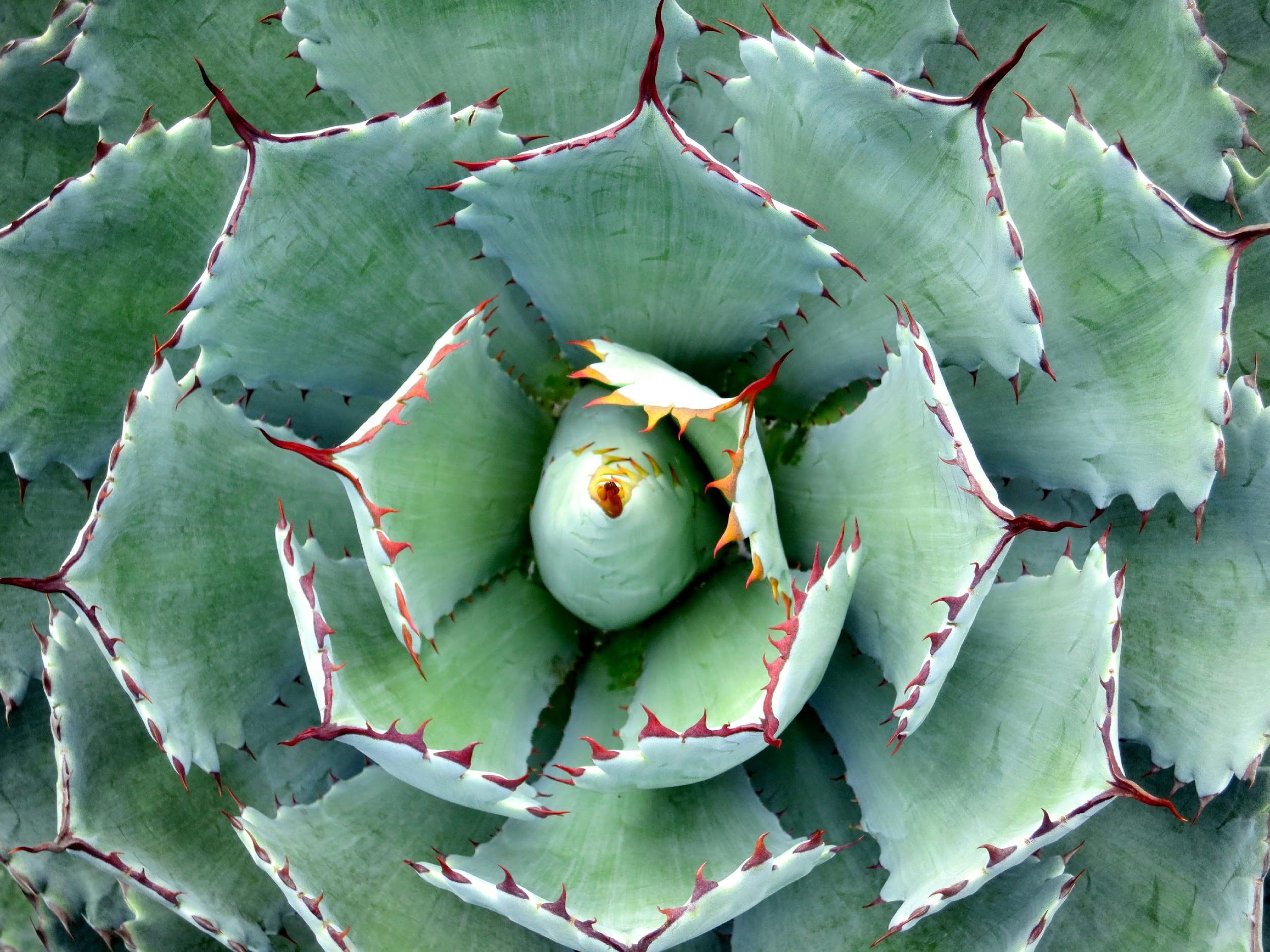 THE WHY
5
THE WHY
Higher Education Climate
Flat Enrollments; “The Cliff” beginning in 2026
Increased Price Elasticity & Increased Competition
Declines in Public Support & Confidence
Moody’s Downgrade of Industry Stable  Negative
6
THE WHY
Our Role as Finance Professionals
Institutional Excellence – Pillar 5:  Initiative 5.5A 
Fiduciaries/protectors of scarce resources
Remain competitive
Provide data, guidance, advice to unit leadership
Communicate accomplishments, cost savings, strategy, and budget needs to senior leadership
7
THE WHY
Benefits of a new planning tool

Shift away from report compilation and towards analysis
Detailed position planning
More holistic view of department/college financial position 
Align college strategy with University’s Strategic Plan
8
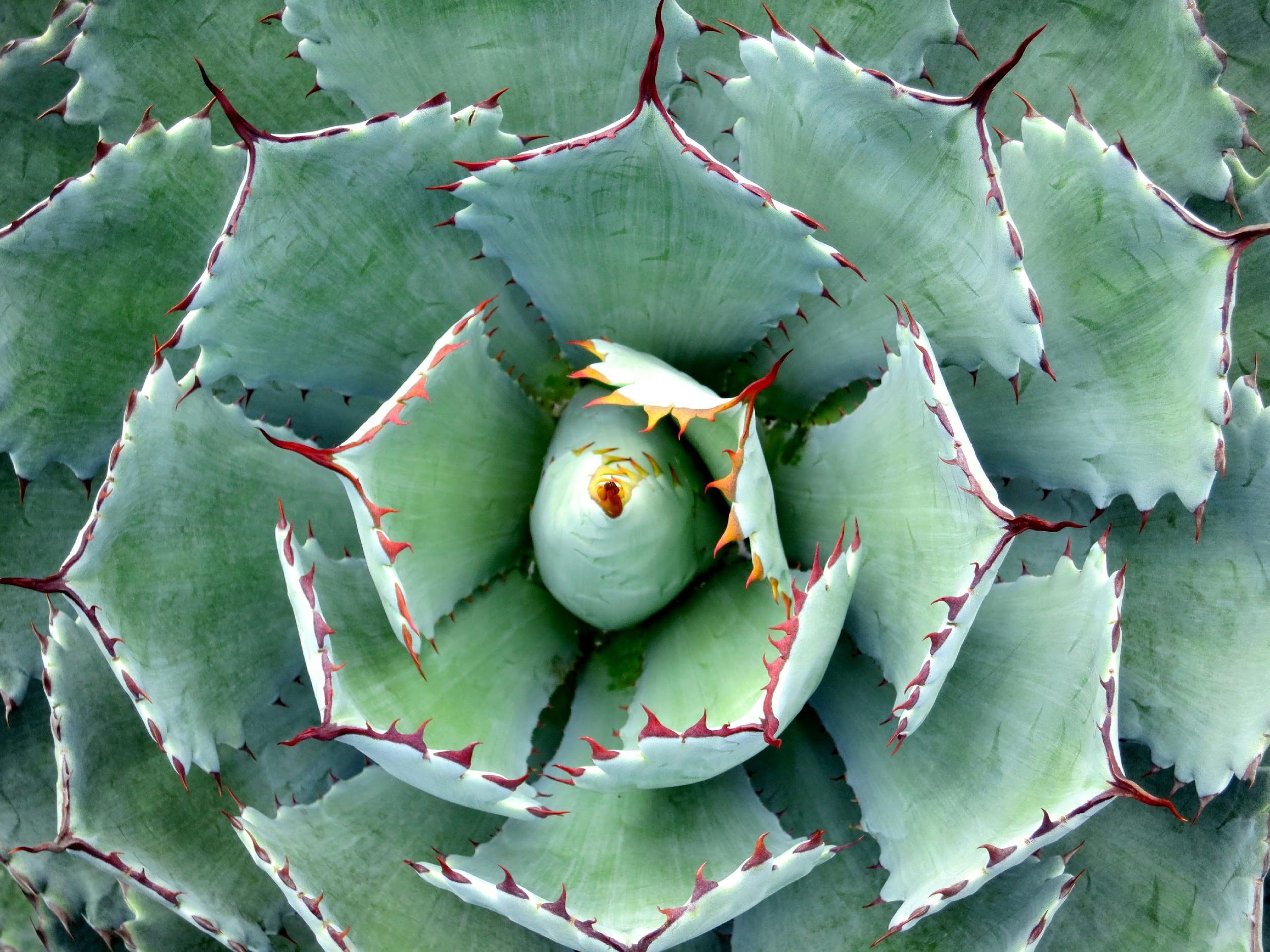 PRIOR YEAR PROCESSES
9
[Speaker Notes: Veronica]
PRIOR YEAR PROCESSES
Local Fund Budget system
Auxiliary & Designated Funds Only
By Account and Sub Account
By Summary Object Code
By Transfers In/Out 
Narrative Component
Local Fund Budget (LFB)
All Funds Multi-Year Planning (AFMY)
Adaptive Planning 
By Org or College/Division
By Summary Object Code
Narrative Component
Planned use of reserve spreadsheet
10
[Speaker Notes: Veronica]
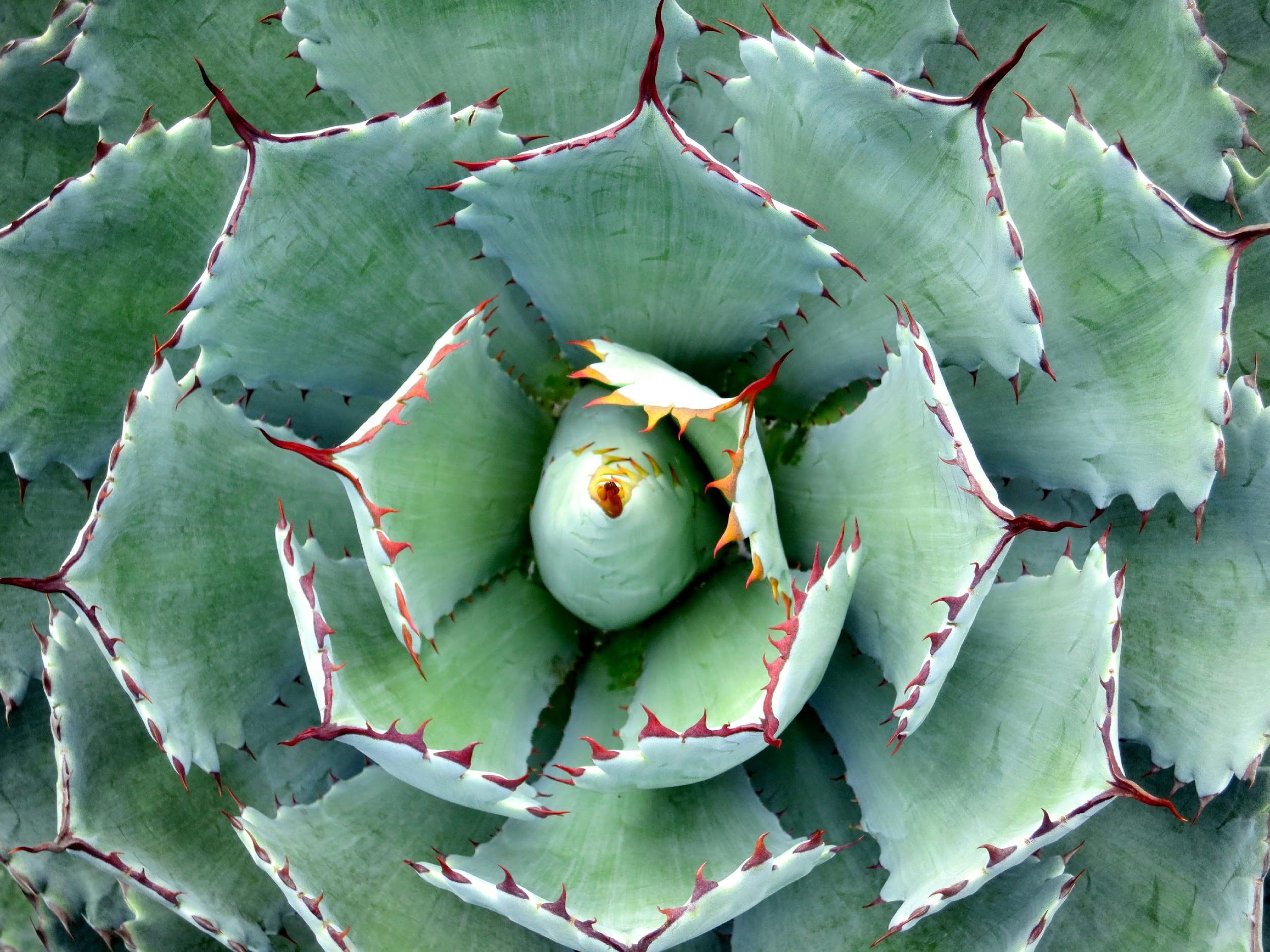 WHAT’S NOT CHANGING?
11
WHAT’S NOT CHANGING
Concepts/Processes We Are Keeping

Narrative, but only for strategy
Planning transfers
Planning by org
12
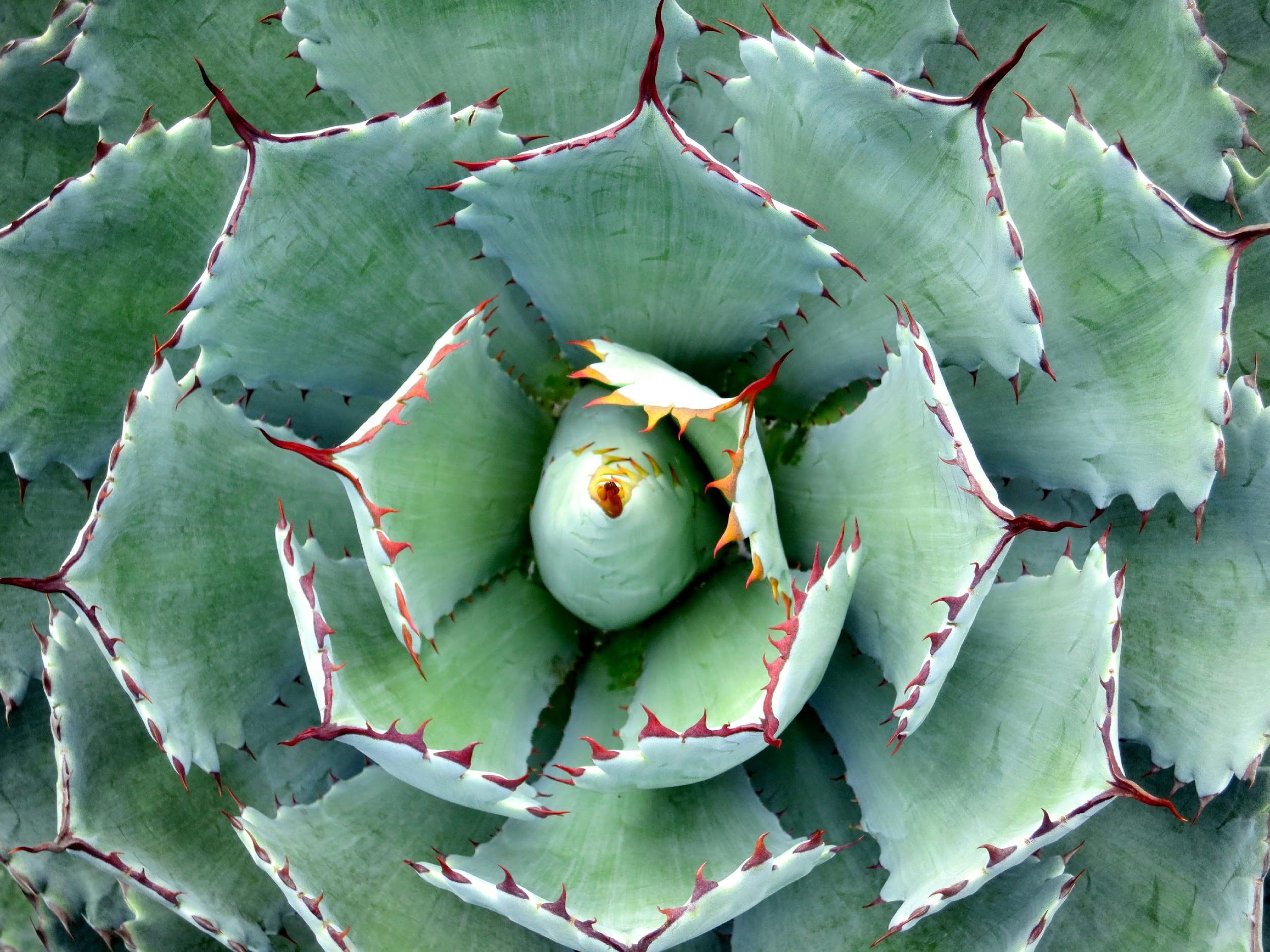 WHAT IS CHANGING?
13
WHAT’S CHANGING
Now its….
“Budget and Planning” aka Axiom
One Process: All Funds Planning (AFP)
Position-level planning is required
No more planning at account level
“Budget Object” (more detailed)
Planning by “Budget Object” within each “Planning Fund”
Used to Be….
“Planning” aka Adaptive
Two Processes: LFB and AFMY
No position-level planning required
Plan at account level (for LFB)
“Summary Object Code” (less detailed)
Planning by “Natural Classification” (P/S, ERE, Ops, Etc) only
14
[Speaker Notes: Account]
What it will look like
RCM Metrics
Operations and Multi-Year Plans
By Organization
By Planning Fund
By Budget Object
Labor Planning
Strategic Narratives
Align Strategic Plans with Financial Plans
15
[Speaker Notes: Labor Planning stops then feeds into the next step
Best Practice – Review and Submission with Unit leads and maybe give them a process map]
Who will be impacted
College/Division
Questions to consider:
Who will input position level detail for the department?
Who will input operational and revenue projections for the department?
Who will approve the budgets for the college/division?
How will you coordinate collaboration and communication between all parties involved?
Unit Head
Finance Leader
Business Manager
16
[Speaker Notes: Veronica]
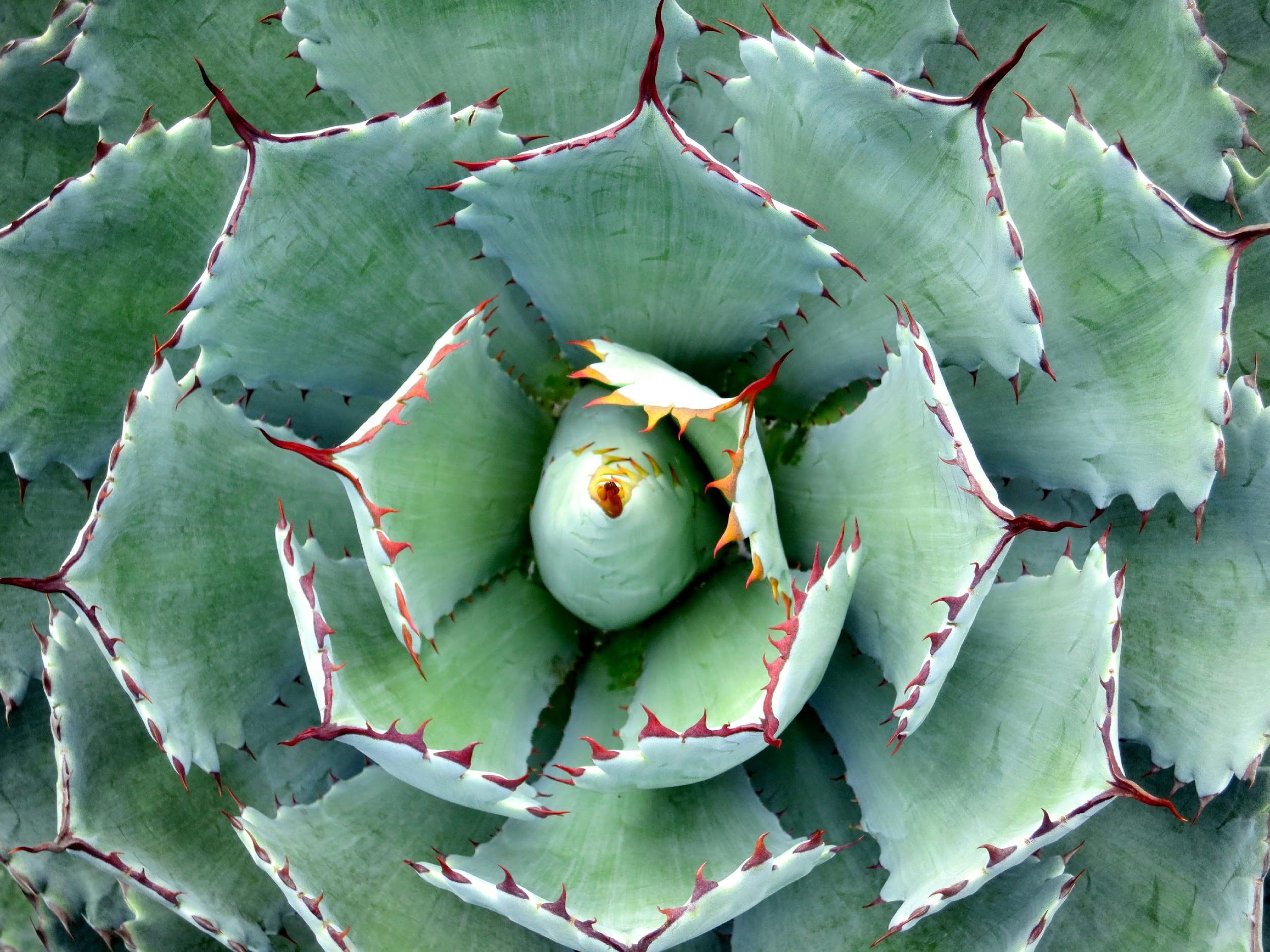 PLANNING DIMENSIONS
17
PLANNING DIMENSIONS
Planning Funds – Current List
Financial Aid
Locally Allocated
Mandatory Fees
Other Funds
Program Fees & Differential Tuition
Sponsored
State
Academic Enhancement Fund
Auxiliaries
Banner (Op & Non-op)
Designated-Other
Designated-Service Centers
Dean’s Tax
Federal Agriculture
18
PLANNING DIMENSIONS
Shell/Sub-Fund:
Arizona Research Lab
University Animal Care
Radiation Control Service

Administrative Service Charge
IDC-Allocated
Student Retained Fees
Planning Fund:

Designated-Service Centers



Locally Allocated
19
PLANNING DIMENSIONS
Budget Object– Current List (Partial)
2100-Graduate Tuition Remission
4600-Rentals
4620-Software
5100-Supplies
5800-COGS
6100-Travel
6800-Student Support
0080-Online Tuition
0250-Revenue Allocations
0300-Grant & Contract Revenue
0350-Gifts
0390-Sales and Service
1110-Clinical Salaries
1300-Wages
20
PLANNING DIMENSIONS
Object Code:
6810-Academic Scholarships
6830-Fellowships
6860-Other Scholarships

0300-Federal Grants and  Contracts
0310-State Grants and Contracts
0330-Private Grants and Contracts
Budget Object:

6800-Student Support



0300-Grant & Contract Revenue
21
RESOURCES
Implementation Website
Translation Guides/Crosswalk
Training Guides
Budget & Planning System
Drill through reports
Crosswalk report
Test Environment
22
[Speaker Notes: Test Environment will be available for Ambassadors during testing but this could also be an opportunity for departments to log in a use the system before training in January.]
COMMUNICATION
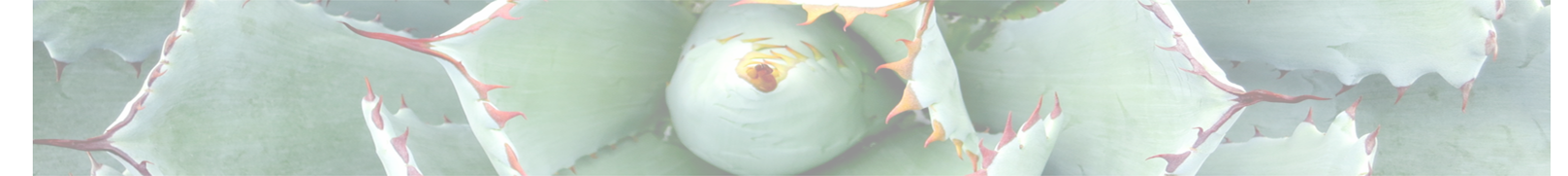 23
COMMUNICATION PLAN
Frequently updated website page including calendars and training resources
Office of Budget and Planning newsletter
Testing and training with Ambassadors
Product demonstrations to RUBO, CABO, UFO, and Business Managers
Feedback sessions with Ambassadors – Monthly meetings
Collaboration Between Office of Budget & Planning, CFO, Provost, and SVP Health Sciences
24
TRAINING
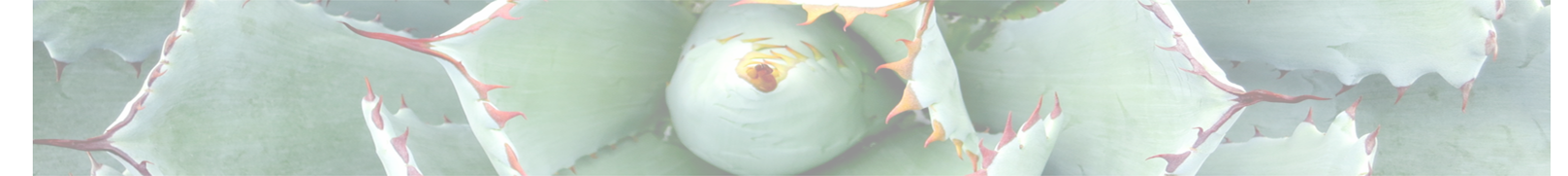 25
TRAINING
Ambassador In-Person Training (“Train the trainer”)
Support Ambassadors to train their departments
Self-Paced Training Videos for campus community
Office Hours for the Ambassadors & campus community after go-live
26
[Speaker Notes: Add in a smart art]
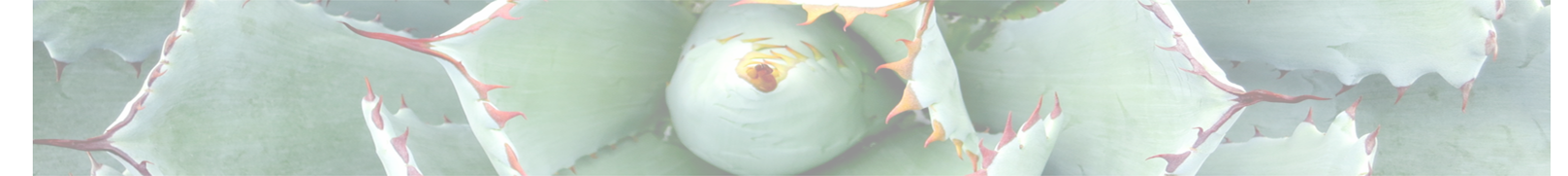 UPCOMING EVENTS/TIMELINE
27
28
CONTACT INFORMATION
Ambassadors
Assigned by College/Division
[Insert Ambassador Names per college presentation]
Office of Budget & Planning Team
Budget Analysts – [Insert Name] (Primary) and [Insert Name] (Back-up)
29
QUESTIONS, COMMENTS, CONCERNS?
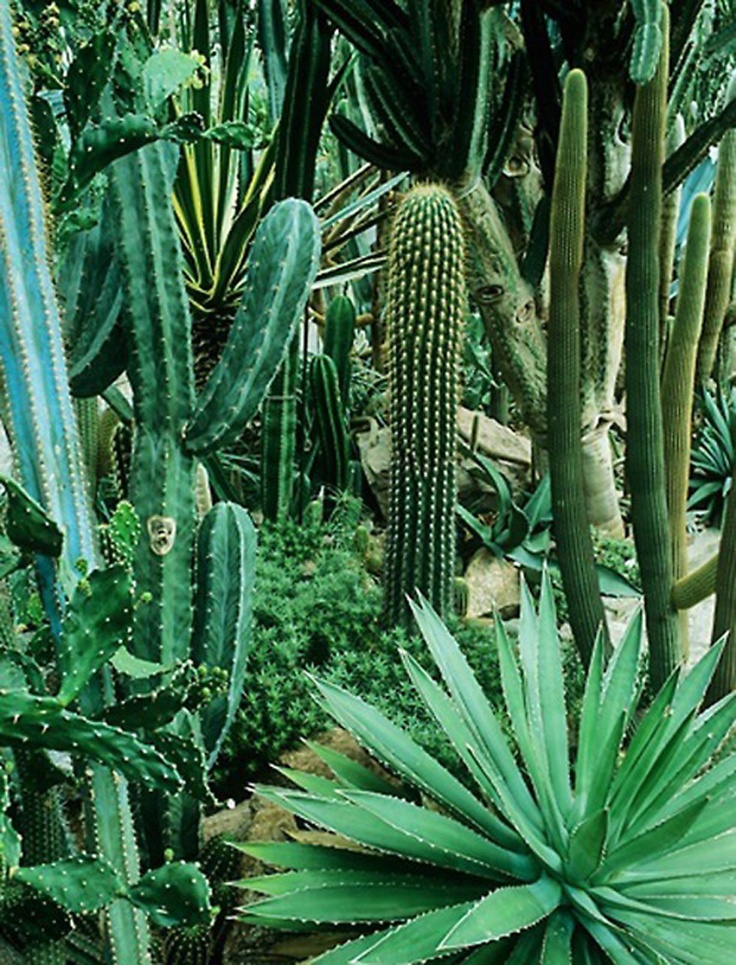 30
[Speaker Notes: Any updates on Merit Increases?]
THANK YOU
The Office of Budget & Planning